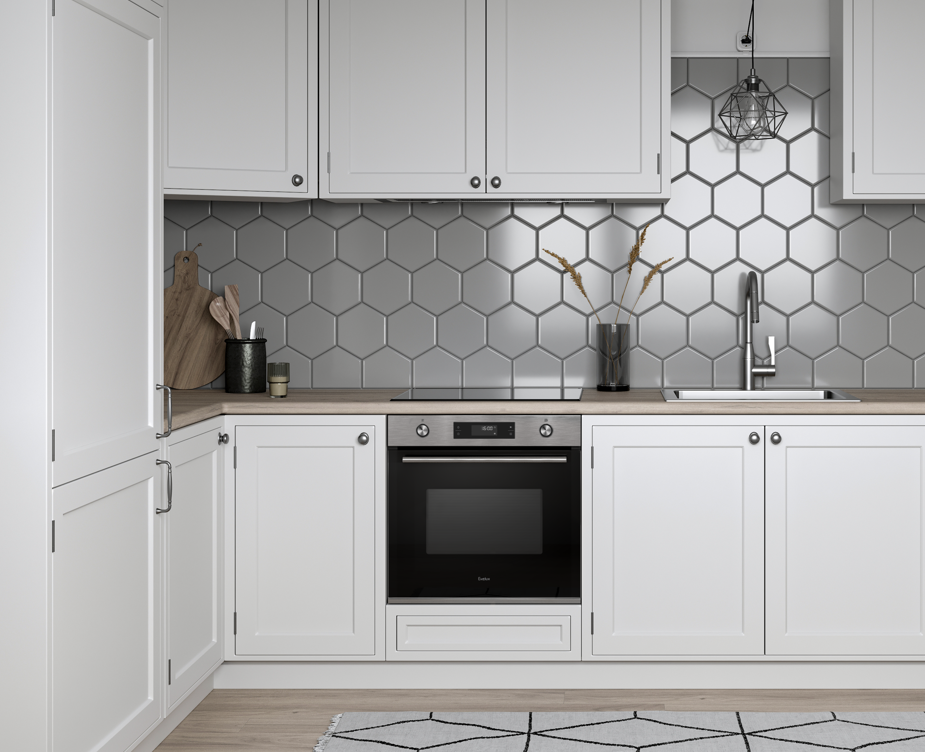 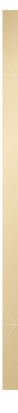 Встраиваемая техника 2024 
Духовые шкафы
Новинки прайс-листа апрель 2024
Новинки коллекции. Каталог 2024 Духовые шкафы электрические
Электрический духовой шкафEO 637 PX
Объем 72 л
Утапливаемые поворотные регуляторы
Увеличенный LED дисплей Snow White 
Сенсорное управление таймером TouchControl 
Индикация дисплея белого цвета
Электронный таймер, 24 часа
8 режимов функция конвекции, кольцевой нагрев
Увеличенный температурный диапазон – до 280о 
Функция конвекции, режим «гриль»
 Тройное стекло дверцы
5 уровней размещения противней
Боковые хромированные решетки
Телескопические направляющие   
Блокировка управления (защита детей)
Система охлаждения
Вилка питания в комплекте
Аксессуары в комплекте: решетка, универсальный противень, 
дополнительный противень 

Размеры (ВхШхГ), мм: 600 х 595 х 550 , номинальное энергопотребление 2,400 кВт
Цвет: черное стекло, нержавеющая сталь
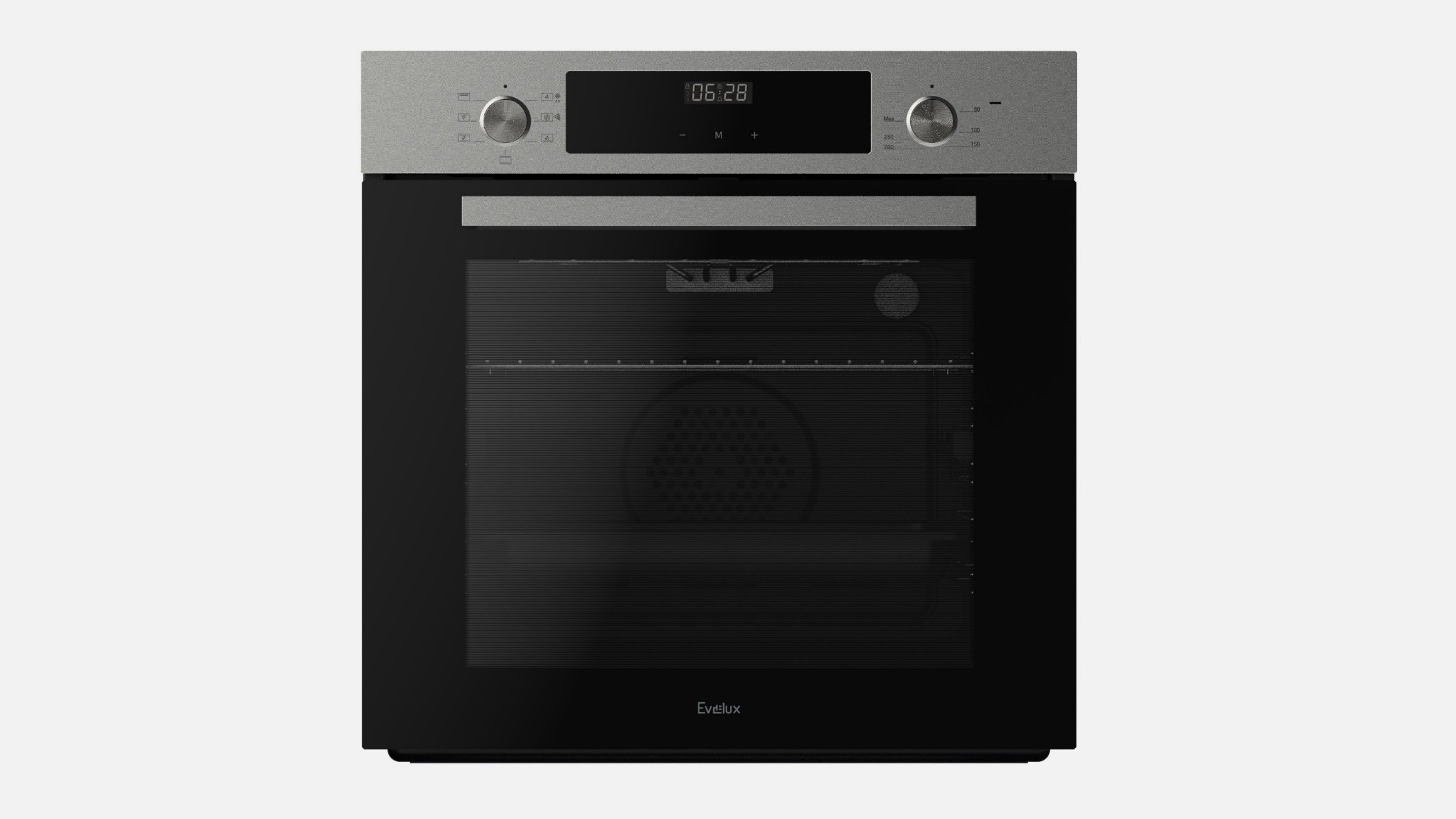 2
Новинки коллекции. Каталог 2024 Духовые шкафы электрические
Электрический духовой шкафEO 637 PB
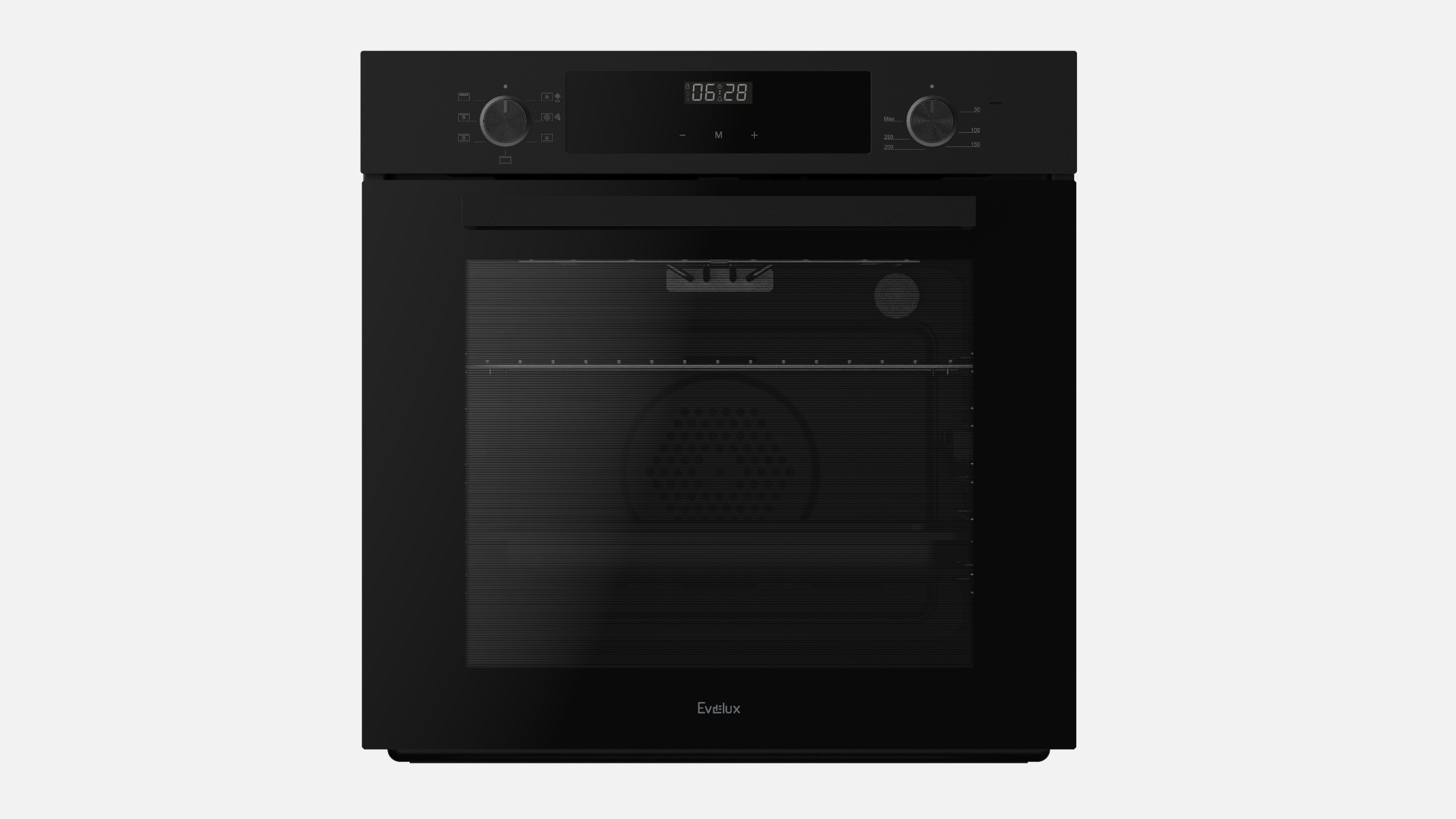 Объем 72 л
Утапливаемые поворотные регуляторы
Увеличенный LED дисплей Snow White 
Сенсорное управление таймером TouchControl 
Индикация дисплея белого цвета
Электронный таймер, 24 часа
8 режимов функция конвекции, кольцевой нагрев
Увеличенный температурный диапазон – до 280о 
Функция конвекции, режим «гриль»
 Тройное стекло дверцы
5 уровней размещения противней
Боковые хромированные решетки 
Телескопические направляющие   
Блокировка управления (защита детей)
Система охлаждения
Вилка питания в комплекте
Аксессуары в комплекте: решетка, универсальный противень, 
дополнительный противень 

Размеры (ВхШхГ), мм: 600 х 595 х 550 , номинальное энергопотребление 2,400 кВт
Цвет: черное стекло
Новинки коллекции. Каталог 2024 Духовые шкафы электрические
Электрический духовой шкаф
EO 637 PW
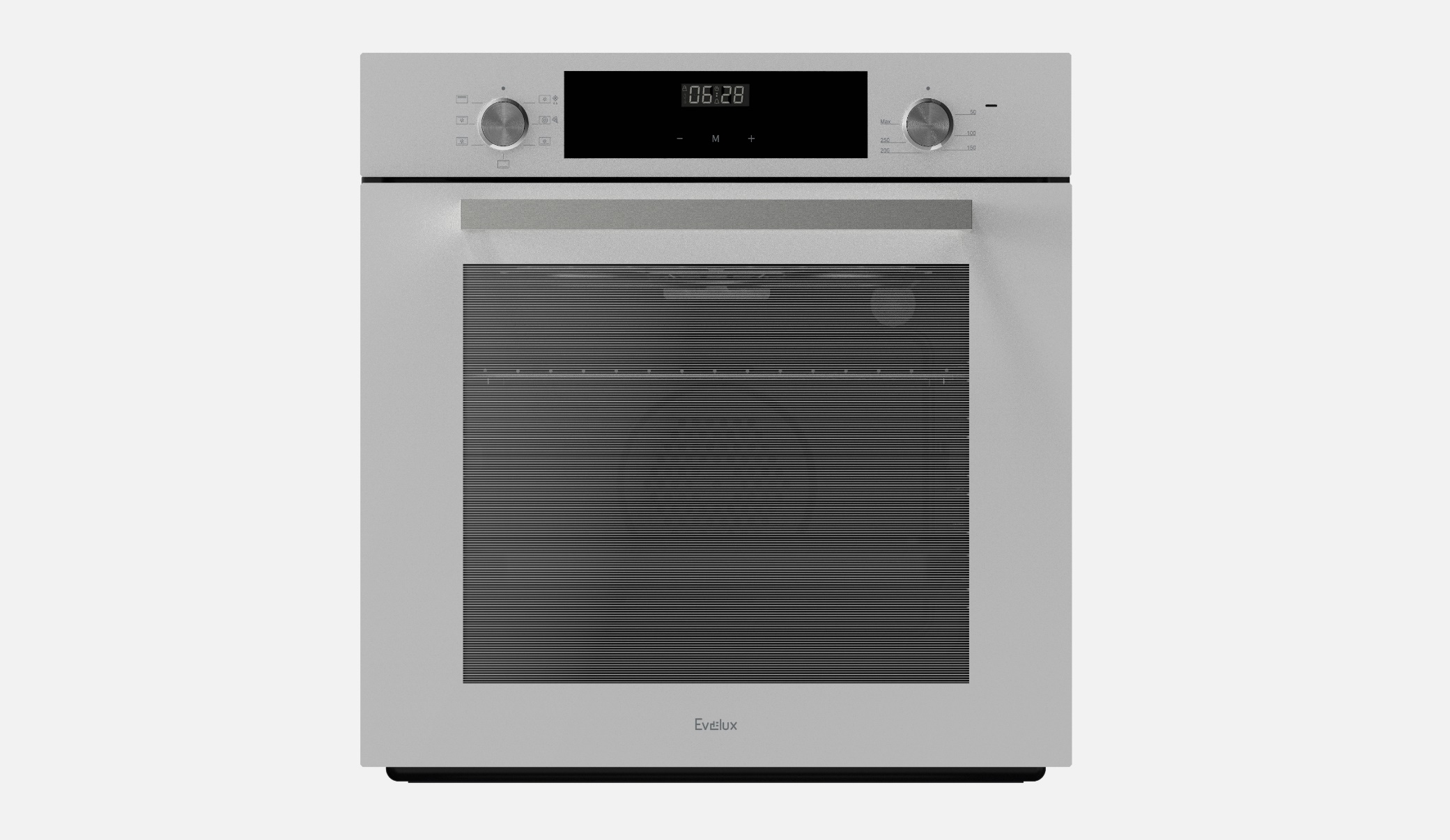 Объем 72 л
Утапливаемые поворотные регуляторы
Увеличенный LED дисплей Snow White 
Сенсорное управление таймером TouchControl 
Индикация дисплея белого цвета
Электронный таймер, 24 часа
8 режимов функция конвекции, кольцевой нагрев
Увеличенный температурный диапазон – до 280о 
Функция конвекции, режим «гриль»
 Тройное стекло дверцы
5 уровней размещения противней
Боковые хромированные решетки 
Телескопические направляющие   
Блокировка управления (защита детей)
Система охлаждения
Вилка питания в комплекте
Аксессуары в комплекте: решетка, универсальный противень, 
дополнительный противень 

Размеры (ВхШхГ), мм: 600 х 595 х 550 , номинальное энергопотребление 2,400 кВт
Цвет: Белое стекло